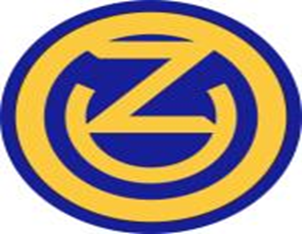 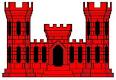 Soldier In-Processing Packet
NAME:__________________RANK:_____MOS:_____PHASE:______
COURSE:________________LOCATION:____________________
REPORT DATE:___________ START DATE:__________  END DATE:______________
ORDERS (5 COPIES)
TRADOC PRE-EXECUTION CHECKLIST (WALK-ON STUDENTS ONLY)
COPY OF CIVILAIN DRIVER LICENSE – 2 COPIES
 MILITARY DRIVERS LICENSE – 2 COPIES
75R ACCEPTABLE USE POLICY PRINT OUT – 2 COPIES
 CYBER AWARNESS CERTIFICATE – 2 COPIES
 DA 1059 BLC (ALC STUDENTS) / ALC (SLC STUDENTS) – 2 COPIES
 (PHASE I) DISTANCE LEARNING CERTIFICATE – 2 COPIES
 SSD II (ALC) / SSD III (SLC) CERTIFICATE – 2 COPIES
DA 705 – 2 COPIES
 DA 5500/5501 – 2 COPIES
 DD 3349 PHYSICAL PROFILE (if applicable) – 2 COPIES
STUDENT DATA SHEET FILLED OUT
OVERSEAS SOLDIERS: Alaska, Hawaii, Guam, Puerto Rico, Europe are authorized 2 days of travel before and after the course. DO NOT start their travel on the Report Date.
ESSAYONS